Örnek  problem ve çözüm
Prof.Dr.Barbaros Özer
Problem 1. Beyaz peynir yüzeyinde pembeleşme görülmesi 

Çözüm aracı. Balık kılçığı (Ishikawa modeli)

Katılımcılar. Üretim mühendisleri, formenler, kalite kontrol mühendisleri, pazarlama bölümü
Hijyenik yetersizlik
insan
malzeme
metod
Görsel muayene
Pembeleşme giderildi
Düzensiz partiler
Kalite sorumlusu
Vardiya müh.
11-14 Ocak 2021
Süt kabul sorunu yok
Farklı toplama merkezleri
ekipman
çevre
ölçüm
Olası pembeleşme nedenleri
SONUÇ
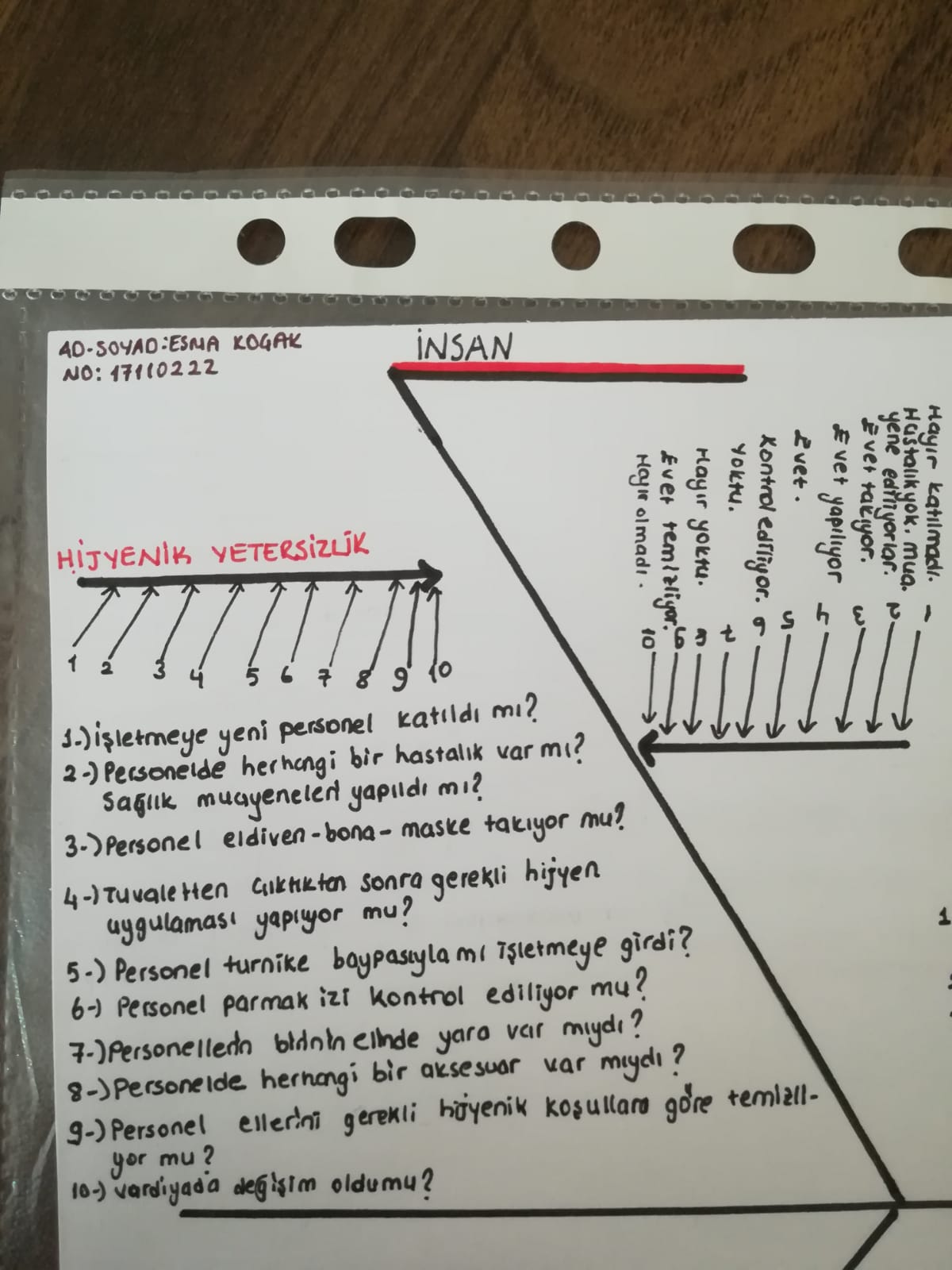 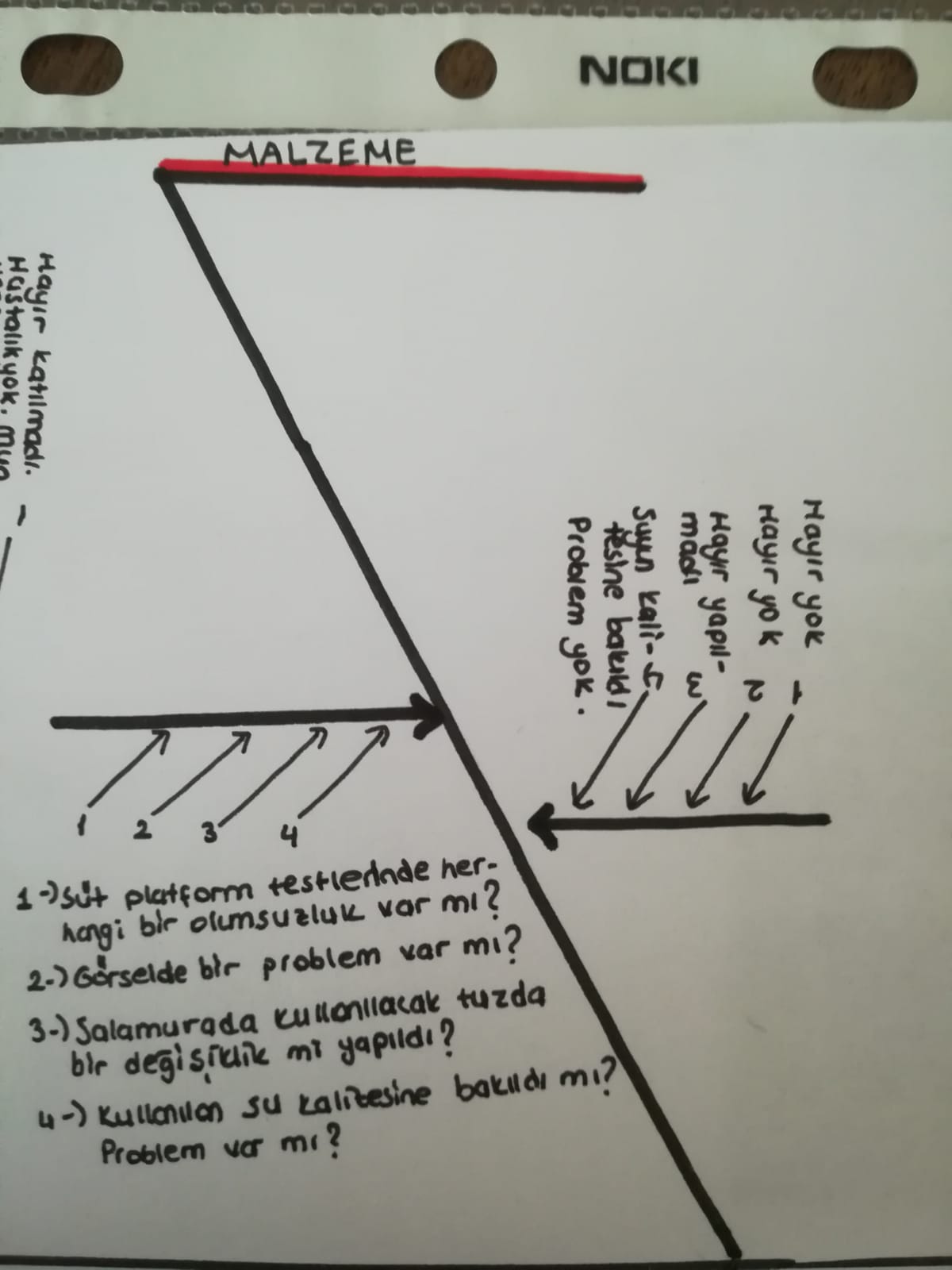 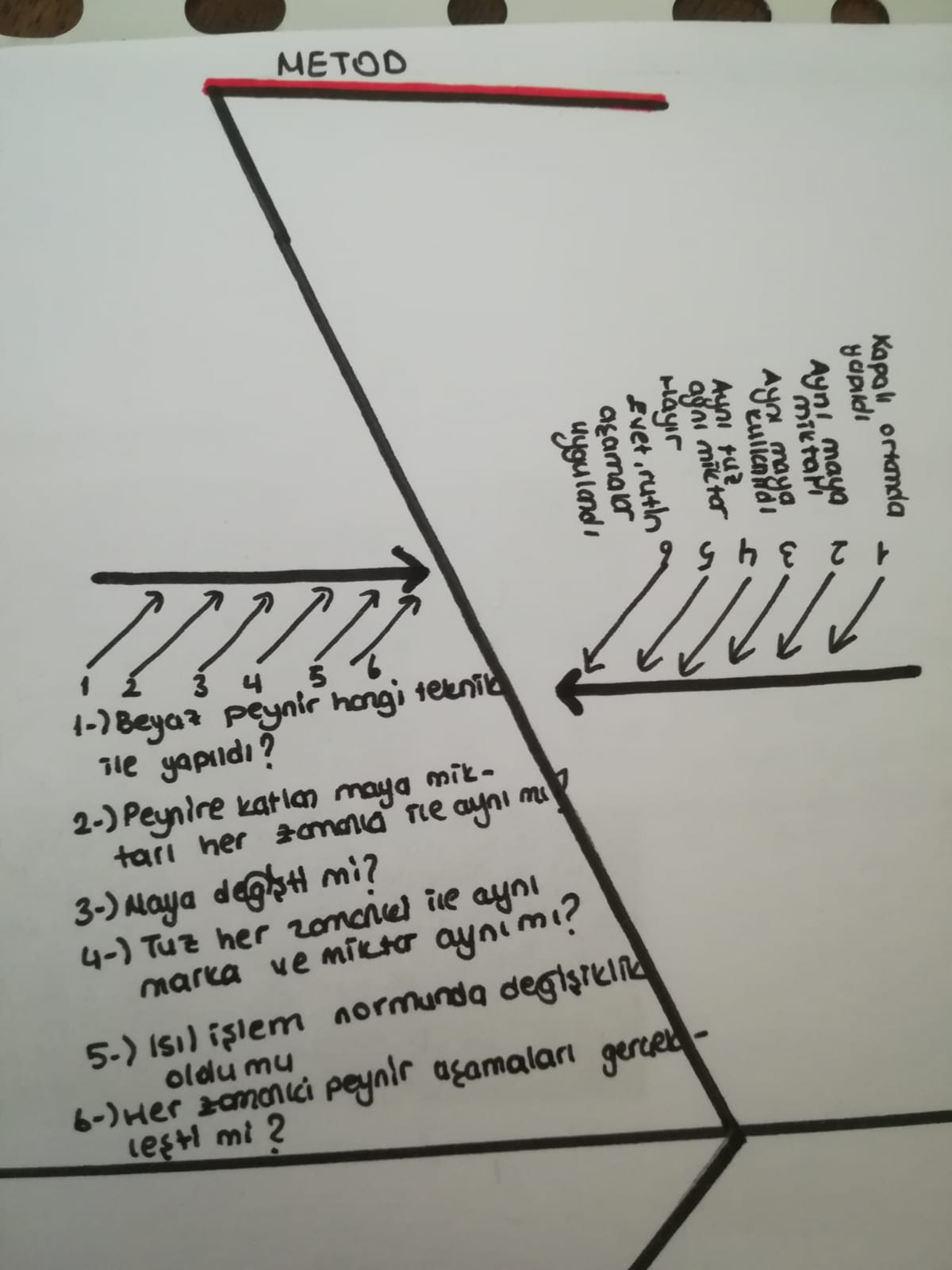 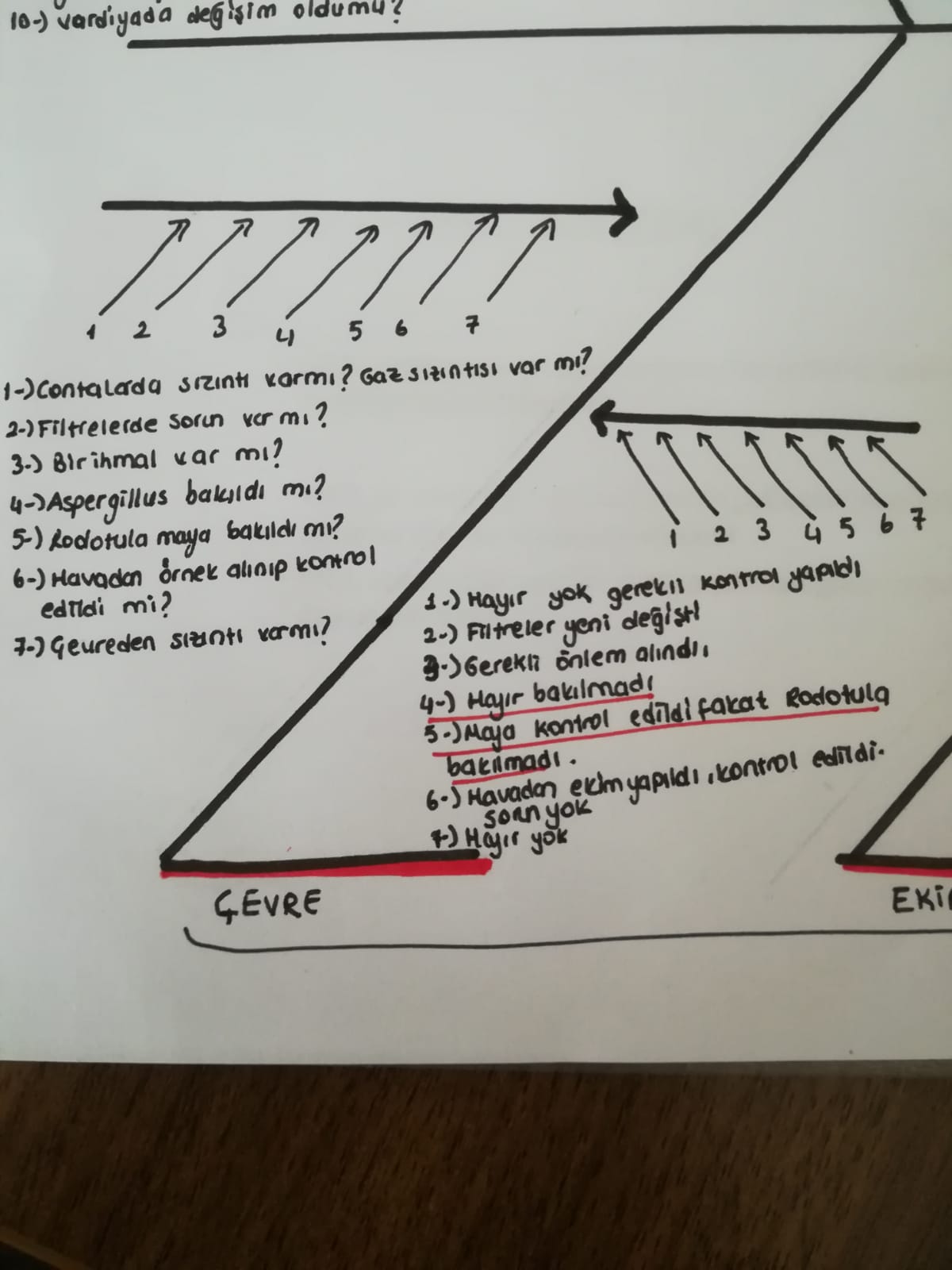 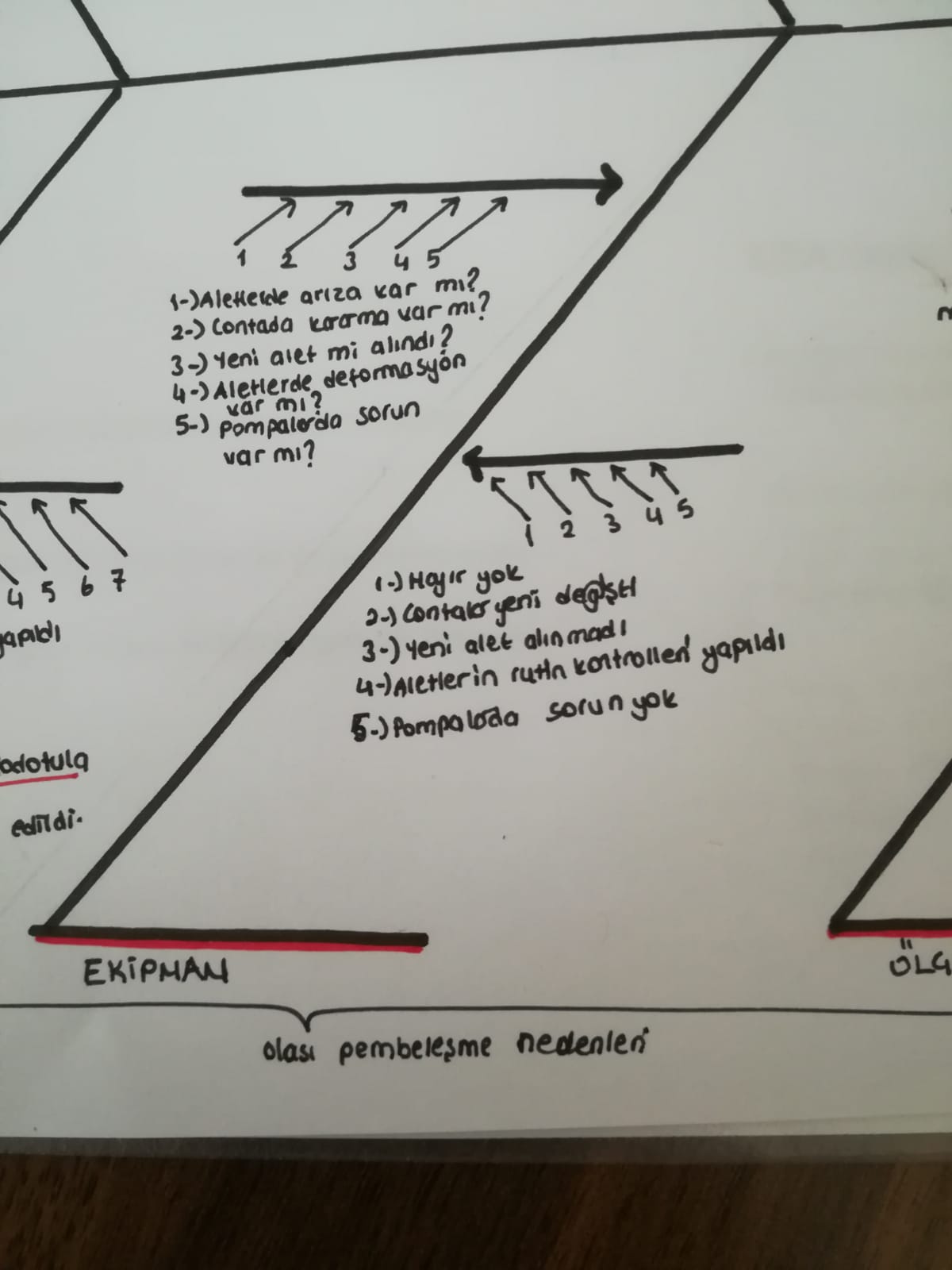 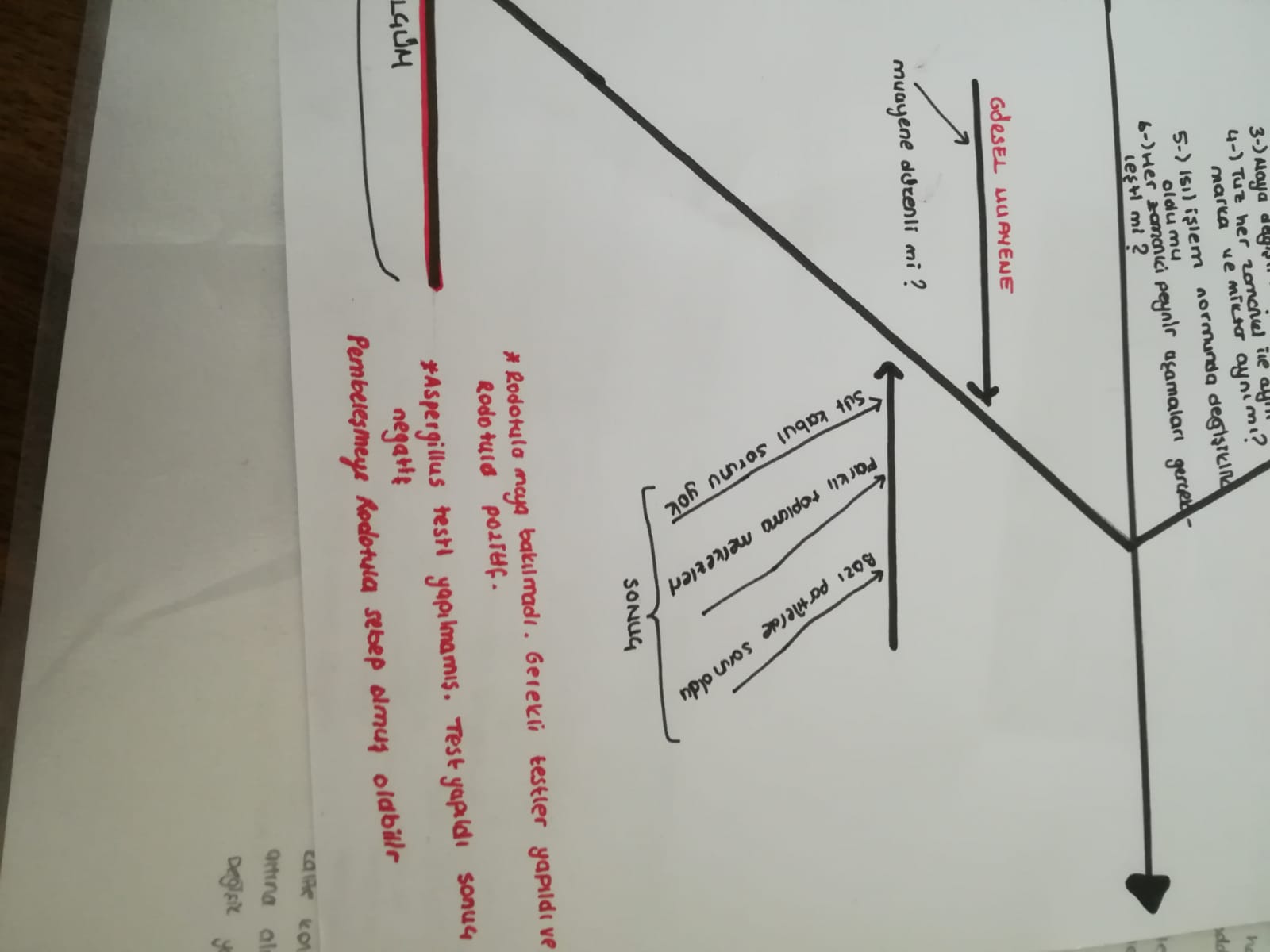